Základy programování (IZP)
Sedmé počítačové cvičení
Brno University of Technology, Faculty of Information Technology
Božetěchova 1/2, 612 66 Brno - Královo Pole
Petr Veigend, iveigend@fit.vut.cz, Alena Tesařová, atesarova@fit.vut.cz
8. týden
Organizační okénko - připomenutí
Projekt č. 2
Odevzdání: 5.12.
týmy 3 – 5 členů
Vytvořena skupina na MS Teams pro domlouvání týmů, kdo nemá 
Kdo se neumí přihlásit? Je potřeba použít vás vut login: xlogin00@vutbr.cz
Přihlášení přes prohlížeč nebo aplikaci
Příští týden není cvičení, bude půlsemestrálka
IZP cvičení 5
2
Projekt č. 1 - problémy
Globální proměnné
If (argv[4]){…}
Segmentation fault
Nepřidávat žádné printf navíc
Magické konstanty – pro co se hodí a pro co ne?
KONSTANTA_MA_PODTRZITKA
Dekompozice na funkce
Komentáře 
Názvy funkcí a proměnných
Nezačínat velkým písmenem Funkce1()
Zanoření funkcí by nemělo přesáhnout 4. úroveň
Zakázané knihovny (math, unistd)
Incializace řetězce
s[10] = {'-', '-', 's', 't', 'a', 't', 's', '\0'} vs s[] = “--stats”
IZP cvičení 5
3
Náplň cvičení
ovládat práci s ukazateli
porozumět souvislosti mezi polem a ukazatelem
porozumět způsobu předávání polí a řetězců do funkcí
ovládat vytváření funkcí modifikujících pole a řetězce
porozumět dynamické alokaci paměti (volání malloc a free)
IZP cvičení 5
4
Práce s ukazateli
IZP cvičení 5
5
Ukazatel, reference, dereference
Ukazatel (pointer) 
Velikost ukazatele
Jak získám adresu proměnné?
Jak získám hodnotu z adresy?
IZP cvičení 5
6
Ukazatel, reference, dereference
Proměnná – pojmenované místo v paměti, ve kterém uchováváme data 
Ukazatel (pointer) – proměnná, která uchovává adresu nějakého místa v paměti
Říkáme, že ukazatel ukazuje na místo, které je určeno touto adresou
Velikost ukazatele – závisí na tom, kolikabitový máme procesor/překladač  (16, 32, 64 bitů) 
Adresa proměnné – referenční operátor  & 
Hodnota z adresy – dereferenční operátor  * 
NULL – používá se pro inicializaci ukazatelů – říká, že ukazatel nikam neukazuje
IZP cvičení 5
7
Ukazatel, reference, dereference
IZP cvičení 5
8
Ukazatel, reference, dereference
int i = 10;
int *p;  //?
p = &i;  //?
*p = 20; //?
printf("Hodnota promenne i: %d\n", i); //?
IZP cvičení 5
9
Ukazatel, reference, dereference
int i = 10;
int *p; // ukazatel p není inicializován!
p = &i; 
*p = 20; 
printf("Hodnota promenne i: %d\n", i);
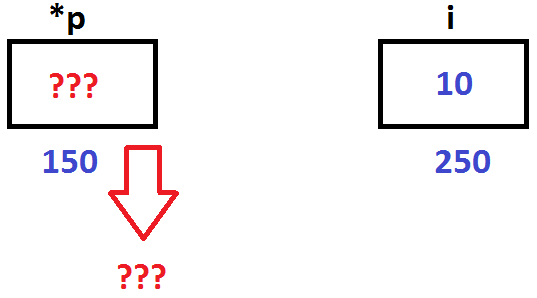 IZP cvičení 5
10
Ukazatel, reference, dereference
int i = 10;
int *p; // ukazatel p není inicializován! 
p = &i; // ukazatel p ukazuje na i
*p = 20; 
printf("Hodnota promenne i: %d\n", i);
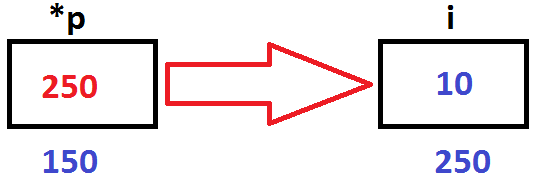 IZP cvičení 5
11
Ukazatel, reference, dereference
int i = 10;
int *p; // ukazatel p není inicializován!
p = &i; // ukazatel p ukazuje na i
*p = 20; // pomocí p jsme změnili hodnotu i 
printf("Hodnota promenne i: %d, hodnota proměnne, kam ukazuje pa: %d\n", i, *p);
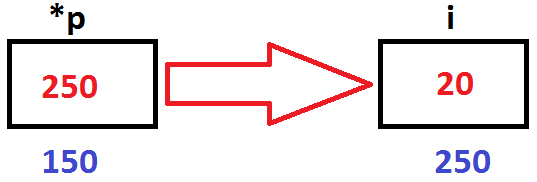 IZP cvičení 5
12
Pole jako ukazatel
Jaký je rozdíl mezi dynamickou a statickou alokací paměti?
Jak se provede kopie jednoho pole do druhého?
Jaký je vzájemný vztah pole a ukazatelů?



Lze předat pole do funkce hodnotou?
Hlídá C meze polí?
Naalokujte pomocí malloc pole o 5 prvcích (celá čísla)
int x[10];
int *p_x = (int *) malloc(10 * sizeof(int))
IZP cvičení 5
13
Pole jako ukazatel
Jaký je rozdíl mezi dynamickou a statickou alokací paměti?
Statická – nutnost znát velikost dat při překladu, data alokována v datové oblasti
Globální proměnné pouze staticky

Dynamická – velikost dat není nutné znát již při překladu, používá se zásobník a hromada (heap)
Zásobník – použit pro většinu lokálních proměnných (pozor, lokální proměnná je definována staticky, ale v paměti vzniká dynamicky), děje se automaticky
Hromada – pomocí malloc a free
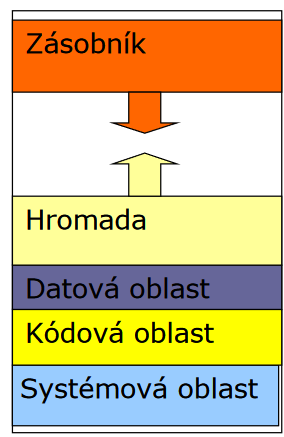 IZP cvičení 5
14
Pole jako ukazatel
Jak se provede kopie jednoho pole do druhého? Nelze najednou!
Jaký je vzájemný vztah pole a ukazatelů?
x a p_x jsou poinery na pole o 10 prvků typu int
sizeof(x) != sizeof(p_x)
Hlídá C meze polí? NE
Naalokujte pomocí malloc pole o 5 prvcích (celá čísla) 
int *a = (int *) malloc(sizeof(int) * 5)


Kdo si nebyl jistý s odpověďmi, ať mrkne na oporu IZP
/soubory/Studijní opory/
IZP cvičení 5
15
Pole jako ukazatel
int main()
{
  int arr[] = { 1, 2, 3, 4, 5 };
  int *ptr = arr;
  printf("%p\n%p\n", arr, ptr);
 
  *arr = 42;
  printf("%d\n", arr[0]);
  *ptr = 0;
  printf("%d\n", arr[0]);
  printf("%d\n", ptr[0]);
 
  printf("%p\n%p\n%p\n", arr, &arr[0], ptr);
}
IZP cvičení 5
16
Předání parametrů funkcím
Parametry můžeme funkcím předávat
Hodnotou (vytvoříme lokální kopii proměnné)
Lokální proměnná se vytvoří na zásobníku
Odkazem (do funkce předáváme pouze adresu proměnné v paměti)

Jak předávat pole do funkce?
při předávání pole do funkce se předává jenom ukazatel, samotné pole zůstává tam, kde je (např. na zásobníku)
void foo(int arr[], int size);
void bar(int *arr, int size);
IZP cvičení 6
17
Příklady na předávání polí do funkcí
Implementujte funkci, která najde pozici začátku (=první pismeno) podřetězce. Má dva parametry.






Pro rychlejší: funkce vloží prvek do pole na zadaném indexu (zbytek prvků v poli posune, poslední prvek bude z pole odstraněn)
int find_substring_start(…){
	// funkce vraci -1, když nenalezne zacatek podretezce, jinak pozici (=index) zacatku subretezce
}
IZP cvičení 6
18
Argumenty programu
Jednotlivé argumenty budeme oddělovat mezerou
Argumenty se dají získat pomocí následující konstrukce:





Pro ./hello –sum 10 20         argc=4
int main(int argc, char* argv[])
{
  // argc – počet argumentů
  // argv – jednotlivé argumenty, argv[0]    // (název souboru s programem) 
}
IZP cvičení 3
19
Úkol
Vytvořte datový typ pro konfiguraci programu, tj. pro uchování informací o argumentech příkazové řádky, který musí být spouštěn následujícím způsobem:



NAME - jméno studenta
-isHappy - příznak, jestli je student šťastný
y BIRTH – rok narození
./student NAME [-isHappy] [-y BIRTH]
IZP cvičení 7
20
Parse args
Vytvořte funkci, která na základě argumentů programu nastaví jeho konfiguraci. 





Inicializace struktury (defaultní nastavení hodnot)
Kontrola počtu argumentů 
Jaký je minimální a maximální počet argumentů?
Projít všechny argumenty (for, strcmp) a uložit do struktury
./student NAME [-isHappy] [-y BIRTH]
int parse_args(int argc, char *argv[])
IZP cvičení 7
21
Operace nad vektory
Uvažujme reprezentaci matematického vektoru pomocí jednorozměrného pole. Implementujte datový typ, který zapouzdří vektor a jeho velikost.




 Implementujme následující funkce
konstrukce, tj. alokace vektoru
inicializace vektoru předem definovanými hodnotami
destrukce, tj. dealokace vektoru z paměti
typedef struct {
	int *items;
	int size;
} Vector
IZP cvičení 5
22
Úkol
Vytvořte vektor v2, inicializujte ho hodnotami stejně jako v1
Sečtěte vektory v1 a v2 a výsledek bude uložen ve vektoru v3
Nezpomeňte vše uvolnit, co je potřeba
int vector_add(Vector *v1, Vector *v2, Vector *v3){
 // pozor, vektory musí mít stejnou velikost, pokud nemají, vrátíme 1
}
IZP cvičení 8
23
Děkuji Vám za pozornost!
IZP cvičení 5
24